Advanced Program Compliance
2019 Service Provider Training
Competitive Bidding (FCC Form 470)
Program Compliance Issues
Requesting Funding (FCC Form 471)
Application Review 
Funding Commitments and Document Retention
AGENDA
© 2019 Universal Service Administrative Co
Competitive Bidding
FCC Form 470
© 2019 Universal Service Administrative Co.
What is Competitive Bidding?
Competitive bidding is a formal process to choose the service providers who will provide applicants’ products and services.
Applicants describe their desired services and requirements on their FCC Form 470 and RFP.
Service providers review the applicants’ documents and bid on their services.
Applicants elect the most cost-effective bid using the price of the eligible products and services as the primary factor.
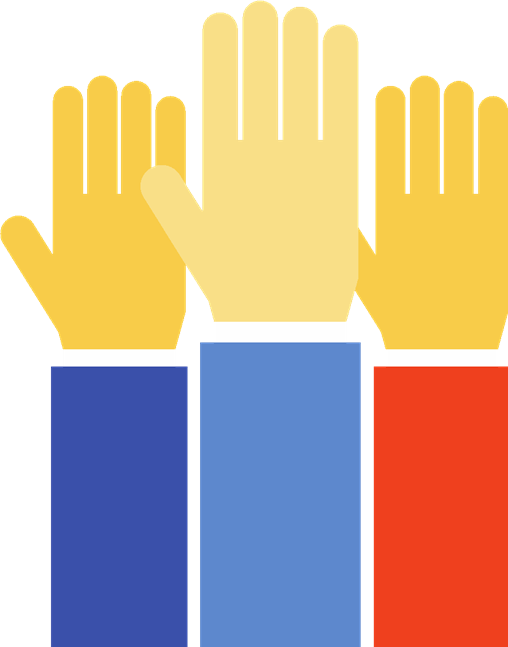 © 2019 Universal Service Administrative Co.
Know Your Role
© 2019 Universal Service Administrative Co
Competitive Bidding
The competitive bidding process must be open and fair.
"Open" means that information shared with one bidder must be shared with all.
"Fair" means that bidders must be evaluated fairly and equally.
28-day waiting period
FCC Form 470 and any RFPs (if applicable) must be posted on the USAC website for a minimum of 28 days. 
The end of the 28-day period is when applicants are allowed to review bids and select vendors — the allowable contract date (ACD).
© 2019 Universal Service Administrative Co
Fair and Open Competition: Applicant Actions
Only applicants can:
Determine the types of service they will seek on an FCC Form 470.
Prepare and fill out the FCC Form 470.
Sign and certify FCC Form 470.
Negotiate with prospective bidders.
Run the competitive bidding process.
© 2019 Universal Service Administrative Co
Fair and Open Competition: Applicant Actions
Applicants cannot:
Have a relationship with service providers that would unfairly influence the outcome of the competition.
Furnish service providers with inside competitive information.
Have ownership interest in a service provider’s company competing for services.
Violate applicant’s own ethical regulations policy.
Fail to describe the desired products and services with sufficient specificity to enable interested parties to bid. 
Receive gifts or donations from service providers that violate FCC rules or seek to circumvent FCC rules.
Violate state and/or local procurement rules
© 2019 Universal Service Administrative Co
Fair and Open Competition: Applicant Actions
Applicants and service providers can:
Have pre-bidding discussions
Discuss new product offerings.
Teach applicants about new technologies.
Note, however, that all parties must be privy to the same information during the competitive bidding process.
© 2019 Universal Service Administrative Co
Competitive Bidding: Guiding Principles
In the FCC Form 470 and RFP, applicants must describe the desired products and services they need with sufficient specificity for service providers to be able to submit responsive bids.
Services requested on the FCC Form 470 and RFP MUST match.
No generic descriptions (e.g., all Digital Transmission Services).
No laundry lists of products and services.
All potential bidders must have access to the applicant’s FCC Form 470, RFP, and RFP documents. The process must be open and fair.
The applicant must be prepared to accept bids and answer questions.
© 2019 Universal Service Administrative Co
Requests for Proposal (RFPs)
Requests for Proposals (RFPs) may be created to describe specific needs and circumstances in more detail.
USAC uses the terms “RFP” and “RFP document” generically to refer to any supplemental document that helps to describe the requested services or provides more information that is not in the FCC Form 470.
For most types of funding requests, applicants are not required to issue an RFP unless their state or local procurement rules or regulations require it – however, some service requests do require RFPs.
If applicants issue an RFP and/or an RFP document, these documents must be attached to the FCC Form 470 they submit in EPC.
© 2019 Universal Service Administrative Co
Competitive Bidding: Imposing Restrictions
Cannot list specific make and model of services sought without also considering equivalent products and/or services.
“XYZ manufacturer's router model 345J or equivalent”
FCC Form 470 will ensure compliance but double check the RFP. 
 Applicants may set some eligible service requirements.
Applicants may require service providers to provide services that are compatible with one kind of system over another (e.g. Brand X compatible).
Disqualification criteria must be spelled out in FCC Form 470 and/or RFP and be available to all potential bidders.
© 2019 Universal Service Administrative Co
FCC Form 470 Exemptions
Services are part of a multi-year contract that is still in effect:
Multi-year contract was signed in prior year and the original contract term has not completed;
Multi-year contract was signed in prior year with contract extensions, and the contract extensions have not yet expired.
In both cases, the contract terms and services are supported by the FCC Form 470. 
State filed FCC Form 470 on the applicant’s behalf for state master contract.
The applicant must compare all bids on the state master contract.
© 2019 Universal Service Administrative Co
FCC Form 470 Exemptions
Services qualify for low cost, high speed internet access: 
The services are not being provided under a multi-year contract. 
The services qualify for low-cost, high speed internet access.
It is commercially available, business class internet access.
It offers minimum speeds of 100 Mbps download / 10 Mbps upload.
The pre-discount price — including any one-time charges — is $3,600 or less annually per entity (school or library).
It provides basic conduit access to the internet at those required minimum speeds.
© 2019 Universal Service Administrative Co
What Applicants Do When They Get No Bids
Reach out to additional potential bidders and ask them to bid. 
If applicants receive only one bid, and it is cost-effective, they may accept it.
Document their decision with a memo or email for their records.
If they did not receive any bids, they can solicit bids.
Reach out to vendors in the area.
Ask their current service provider to submit a bid or to send them an email that they are willing to continue to provide service at the current level and cost.
© 2019 Universal Service Administrative Co
Program Compliance Issues
© 2019 Universal Service Administrative Co.
Evaluating Bids
To evaluate incoming bids, applicants can create a bid evaluation matrix.
They can develop evaluation criteria or factors to assess the bids.
They can assign each evaluation factor a point value or percentage.
The price of the eligible products and services must be the most heavily weighted factor — the “primary factor” — in their evaluation.
The vendor who receives the most overall points or the highest percentage is the winner.
Disqualification of bid(s) must be tied to the requirements clearly listed on the FCC Form 470 and/or RFP.
© 2019 Universal Service Administrative Co
Bid Evaluation Sample
The applicant constructs a matrix to be able to evaluate bids.








Bidder / Vendor 3 wins because they received the most points
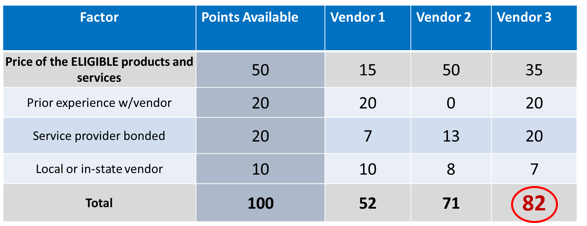 © 2019 Universal Service Administrative Co.
Contracts and Legally Binding Agreement
Applicants must have a signed contract or other legally binding agreement in place prior to submitting their FCC Forms 471 to USAC. 
Applicant must not sign a contract before the Allowable Contract Award Date (ACD).
Signed contracts constitute the best evidence that a legally binding agreement exists.
A verbal offer and/or acceptance will not be considered evidence of the existence of a legally binding agreement.
© 2019 Universal Service Administrative Co
Contracts
During an FCC Form 471 review, when state and/or local contract law doesn’t require signature and/or date, the applicant will be given the opportunity to complete a certification statement that affirms that the applicant is compliant with its state and/or local contract law. 
Tariffed or Month-to-Month service purchased under contract is contracted service.
Purchase orders will not be considered valid unless they are considered a contract or legally binding agreement in the state in which the applicant resides.
Voluntary contract extensions are allowable only when the option is stated in the original provisions of the contract. 
Applicant must rebid the services (i.e., file a new FCC Form 470) if contract extensions are not stated in the contract or RFP.
Applicants must create a contract record in their EPC profile for each contract and can upload a copy of the contract.
© 2019 Universal Service Administrative Co
State Master Contracts
A state master contract (SMC) is competitively bid and put in place by a state government for use by multiple entities in that state.
Single winner: Single vendor wins the bid.
Multiple winners: State awards contract to several bidders.
Multiple Award Schedule (MAS): State awards contract for same goods and services to multiple vendors that can serve the same population.
Multiple winners always require vendor selection justification and applicants must conduct a mini-bid to award contract. 
Applicants must remember to include in their mini-bid all contracts on the MAS that provide the services sought.
© 2019 Universal Service Administrative Co
Cost Effectiveness
Ysleta Order, para. 54:  Example: Routers priced at two or three times greater than the prices available from commercial vendors would not be cost-effective, absent extenuating circumstances. 
Receiving only one bid does not automatically make it cost-effective.
Applicants must be able to demonstrate why a solution with higher than average pricing is cost-effective.
Applicants will need to CERTIFY on FCC Form 471 (per FCC rules) that all bids submitted were carefully considered, the most cost-effective bid was selected with price being the primary factor considered, and is the most cost-effective means of meeting educational needs and technology goals.
© 2019 Universal Service Administrative Co
Lowest Corresponding Price
47 CFR § 54.500(f): Lowest corresponding price is the lowest price that a service provider charges to non-residential customers who are similarly situated to a particular school, library, or library consortium for similar services.
Ensures that schools and libraries are not charged more than similarly situated non-residential customers for the same services because of their E-rate participation.
Ensures that any lack of experience in negotiating in a service market does not prevent applicants from receiving competitive prices.
© 2019 Universal Service Administrative Co
Lowest Corresponding Price
What is “similarly situated”?
Service providers are required to offer schools and libraries their services at the lowest corresponding prices throughout their geographic service areas.  The “geographic service area” is the area in which a service provider is seeking to serve customers with any of its E-rate services.
Service providers may not avoid the obligation to offer the lowest corresponding price to schools and libraries for interstate services by arguing that none of their non-residential customers are identically situated to a school or library or that none of their service contracts cover services identical to those sought by a school or library.
© 2019 Universal Service Administrative Co
Lowest Corresponding Price
What is “similarly situated”?
The Commission will only permit providers to offer schools and libraries prices above prices charged to other similarly situated customers when those providers can show that they face demonstrably and significantly higher costs to serve the school or library seeking service.  Factors that could affect the cost of service – volume, mileage from facility, and length of contract.
Similar services include those provided under contract as well as those provided under tariff.
© 2019 Universal Service Administrative Co
Lowest Corresponding Price:
Comparing Pricing
There is a rebuttable presumption that rates offered within the previous three years are still compensatory.
Promotional rates offered by a service provider for a period of more than 90 days must be included among the comparable rates upon which the lowest corresponding price is determined.
© 2019 Universal Service Administrative Co
Lowest Corresponding Price:
Who Must Comply? 
All service providers regardless of the size of the company. 
The applicant is not obligated to ask for the LCP, but must receive it.
 A service provider’s obligation to provide the LCP is not tied to a response to an FCC Form 470 or RFP.  The service provider must charge a rate that is the LCP – it is not sufficient merely just to offer the LCP in a bid response.
© 2019 Universal Service Administrative Co
Duplicative Services
Duplicative services are services that provide the same functionality for the same population in the same location during the same period of time.
Backup services - services sought to reduce reliance on any single service provider's network during an outage - are considered duplicative.
Services that provide necessary bandwidth requirements, such as multiple T-1 lines when appropriate for the population served and the services to be received, may not be considered duplicative. However, the applicant must still evaluate and choose the most cost-effective option from the bids received.
USAC cannot fund duplicative services.
© 2019 Universal Service Administrative Co.
E-rate Gift Rules
Receipt or solicitation of gifts by applicants from service providers (and vice versa) and potential service providers is a competitive bidding violation.
Service providers may not offer or provide any gifts or thing of value to applicant personnel involved in E-rate.
Gift prohibitions are always applicable, not just during the competitive bidding process.
Must always follow FCC rules and any applicable state/local rules.
© 2019 Universal Service Administrative Co
E-rate Gift Rule Exceptions
Items worth $20 or less, including meals. The value of these items received by any individual cannot exceed $50 from one service provider per funding year.
Gifts to family and friends when those gifts are made using personal funds of the donor and not related to a business transaction or relationship. 
Charitable donations not directly or indirectly related to an E-rate procurement, and not intended to circumvent any other FCC rule.
Cure violations by promptly returning any item or paying the donor its market value.
Prizes at conferences are subject to the $20/$50 rule.
Watch the Gift Rules video for more details on the gift rules.
© 2019 Universal Service Administrative Co
Requesting Funding
FCC Form 471
© 2019 Universal Service Administrative Co.
Requesting Funding
On the FCC Form 471, applicants identify:
The services they chose
The service providers they selected and the Service Provider Identification Number (SPIN) associated with each funding request
The eligible schools/libraries that will receive the services
Their chosen services and their associated costs
Their discount level.
The service type on each FRN must match the service type posted on FCC Form 470.
Once the form is certified, the applicant and service provider will receive the Receipt Acknowledgement Letter (RAL). Carefully review the application for any needed corrections.  
Talk to your customer early about the preferred invoicing method.
© 2019 Universal Service Administrative Co
Cost Allocation
E-rate funds may only be used to pay for eligible services and products used by eligible entities for eligible purposes (i.e., primarily educational purposes).
If a product or service has both eligible and ineligible functions, the cost of the ineligible functions must be allocated out of the funding request.
The cost allocation must be based on a reasonable, tangible basis that reaches a realistic result.
A cost allocation requires a clear delineation of costs.
Cost allocations must be supported by documentation.
© 2019 Universal Service Administrative Co
How to Apply: Transitioning Services
Applicants that are moving from one recurring service to another may have multiple locations which will transfer over time. The new service usually requires an installation schedule by site. 
Program rules prohibit the funding of duplicate service – same service to the same locations at the same time. 
Therefore, the applicant will have to pick a cutover date(s) for each of the entities. 
The applicant can apply for services from incumbent and new provider but USAC can only commit E-rate funds for 12 months of recurring service combined. 
If the applicant does not know when the service provider will cut over, they should estimate and work with USAC after commitment to change the services and/or SPIN. We will split the FRNs if there are multiple SPINs involved.
© 2019 Universal Service Administrative Co
How to Apply: Contract Not Awarded under E-rate
Applicants entered into a contract for service but did not post an FCC Form 470, wait at least 28 days, and comply with all E-rate program rules. 
To bring the contract into compliance, the applicant can post an FCC Form 470 now for the services. 
Existing contract will be used as a bid response. The applicant must then evaluate that contract against all other bids they receive on the FCC Form 470. 
The applicant must comply with all program rules in the bid evaluation. 
If the existing contract is the winning bid, the E-rate contract is now eligible for funding for the upcoming funding year.
© 2019 Universal Service Administrative Co
Applicants Must Pay Their Non-Discount Share
All E-rate applicants must pay their non-discount share.
Service providers cannot give the money (directly or indirectly) to pay for the non-discount share.
Cannot be a charitable donation from the provider or an entity with which the selected service provider has a relationship.
Funds cannot come from the service provider or an entity controlled by the service provider.
Service provider bills can’t be ignored or waived.
If applicant can’t show proof of payment during invoice review, invoice may be denied.
© 2019 Universal Service Administrative Co
Necessary Resources
The applicant certifies on the FCC Form 471 that they have secured access to the resources necessary to make effective use of the discounted services they are purchasing.
Necessary resources include computers, training, software, maintenance, internal connections, and electrical connections.
They certify that they have these resources and/or the budget to purchase these resources.
They also certify that they will pay the non-discount share of the cost of the eligible services for which they are requesting discounts.
© 2019 Universal Service Administrative Co
Application Review
© 2019 Universal Service Administrative Co.
Application Review: PIA
Program Integrity Assurance (PIA) reviews each application for accuracy of information and compliance with program rules. 
The applicant may be asked to provide documentation to verify:
The eligibility of the schools or libraries;
The eligibility of the requested services;
Their student counts and discount rates; 
Their compliance with E-rate competitive bidding rules; 
Their compliance with all other E-rate program rules.
© 2019 Universal Service Administrative Co
Application Review: PIA
Applicants have 15 days to respond to PIA questions.
They can ask for one seven-day extension if they need it.
If they need help understanding the PIA inquiry, they can ask their reviewer for help.
To answer inquiries, ask for extensions, or find their reviewer’s contact info, they can:
Navigate to the FCC Form 471 in EPC.
Choose “Related Actions” and then “Respond to Inquiries.”
© 2019 Universal Service Administrative Co
Funding Commitments andDocument Retention
© 2019 Universal Service Administrative Co.
Funding Commitments (FCDLs)
Once PIA review is complete, the applicant and the service provider will receive a Funding Commitment Decision Letter (FCDL).
The FCDL will show approved, modified, and/or denied funding requests and next steps.
FCDLs appear in the EPC News feed and on the EPC Landing Page.
FCDL notifications with PDF of complete FCDL are emailed directly to:
For Applicants: FCC Form 471 Certifier, FCC Form 471 Contact Person, and the Account Administrator.
For Service Providers: The General Contact, and if that person is inactive, the SPIN's Account Administrator.
© 2019 Universal Service Administrative Co.
Document Retention
Applicants and service providers must keep all documentation for 10 years from the last date to receive service.
For multi-year contracts this means 10 years from the contract expiration date.
Retain receipt and delivery records relating to pre-bidding, bidding, contracts, application process, invoices, provision of services, and other matters relating to your applications.  
For example, for recurring internet access service for FY2019, both the applicant and the service provider must retain all records until at least June 30, 2030.
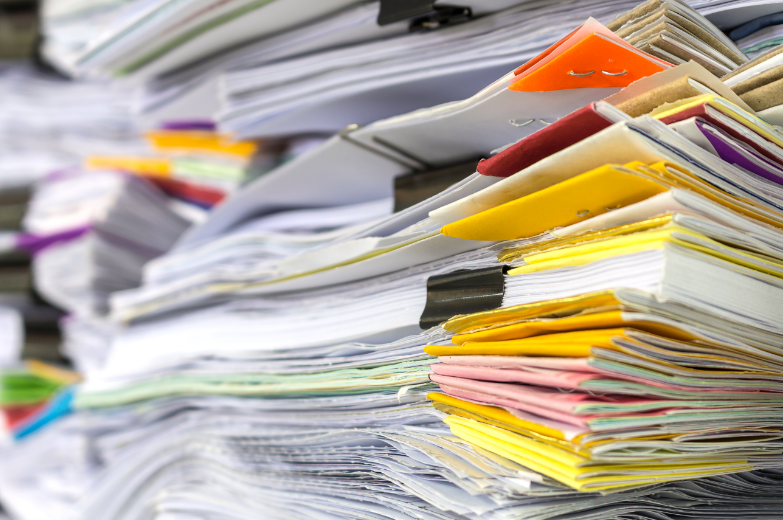 © 2019 Universal Service Administrative Co.
Questions?
© 2019 Universal Service Administrative Co.
© 2019 Universal Service Administrative Co.